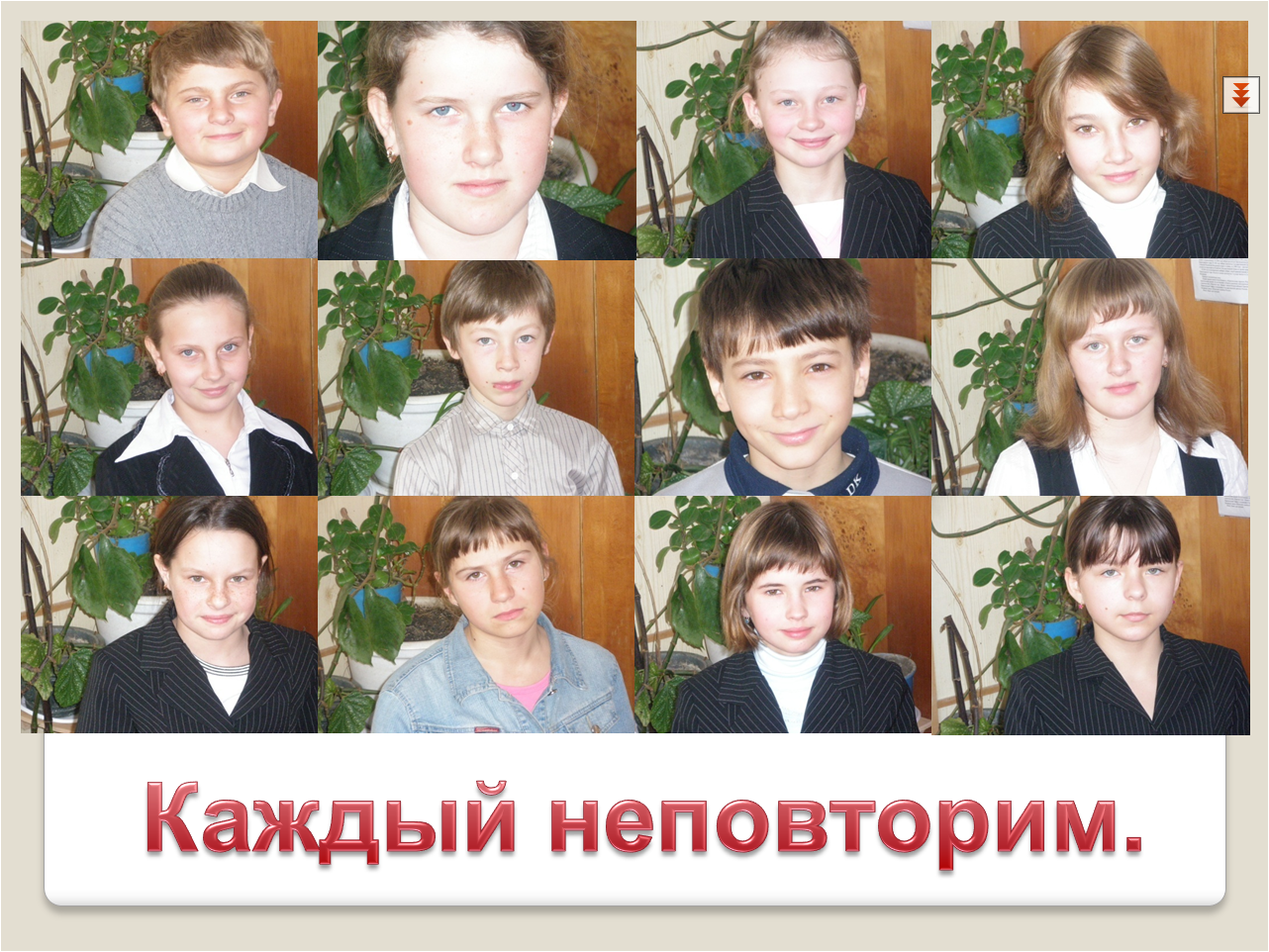 ЛИЧНОСТЬ
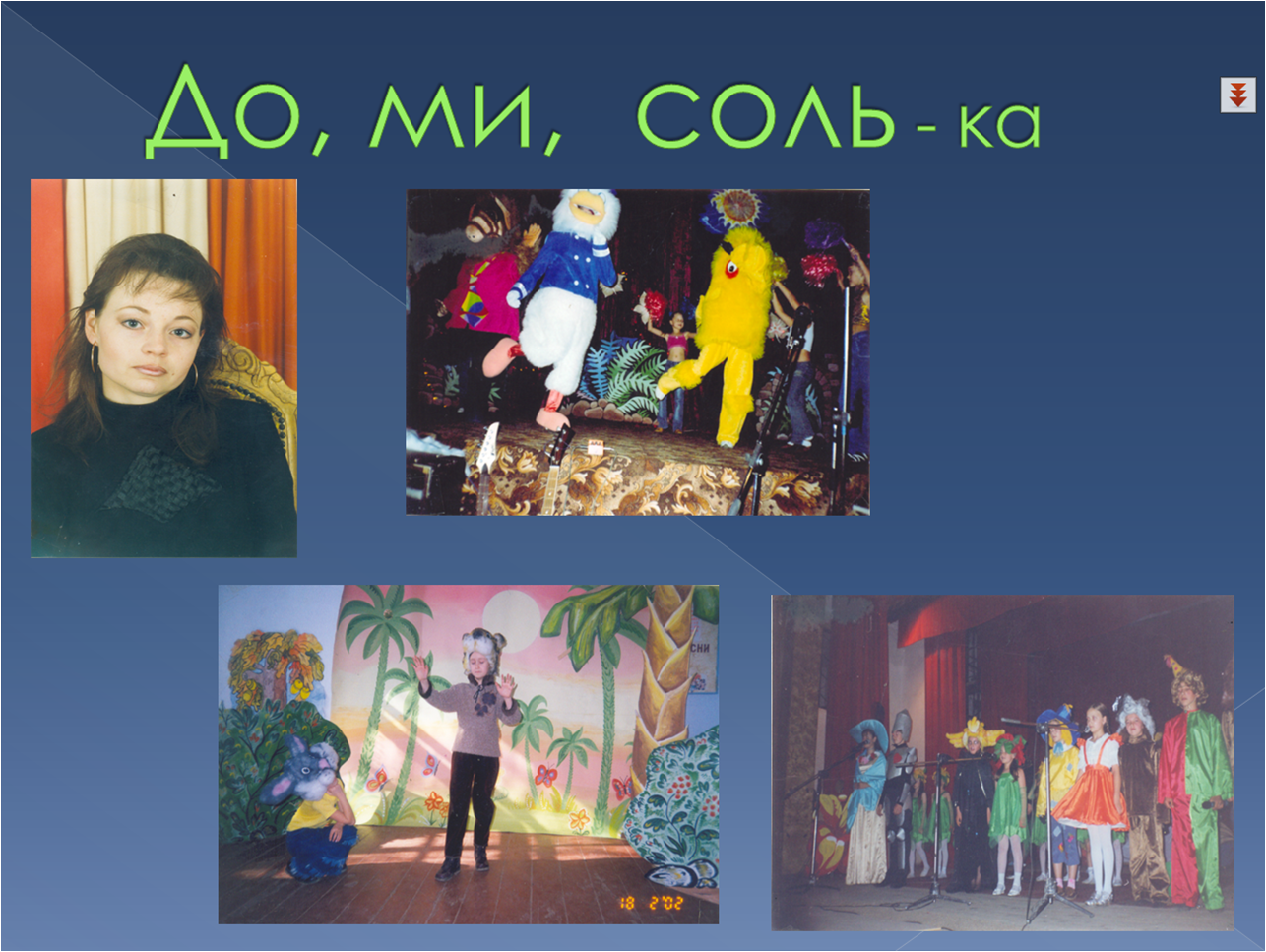 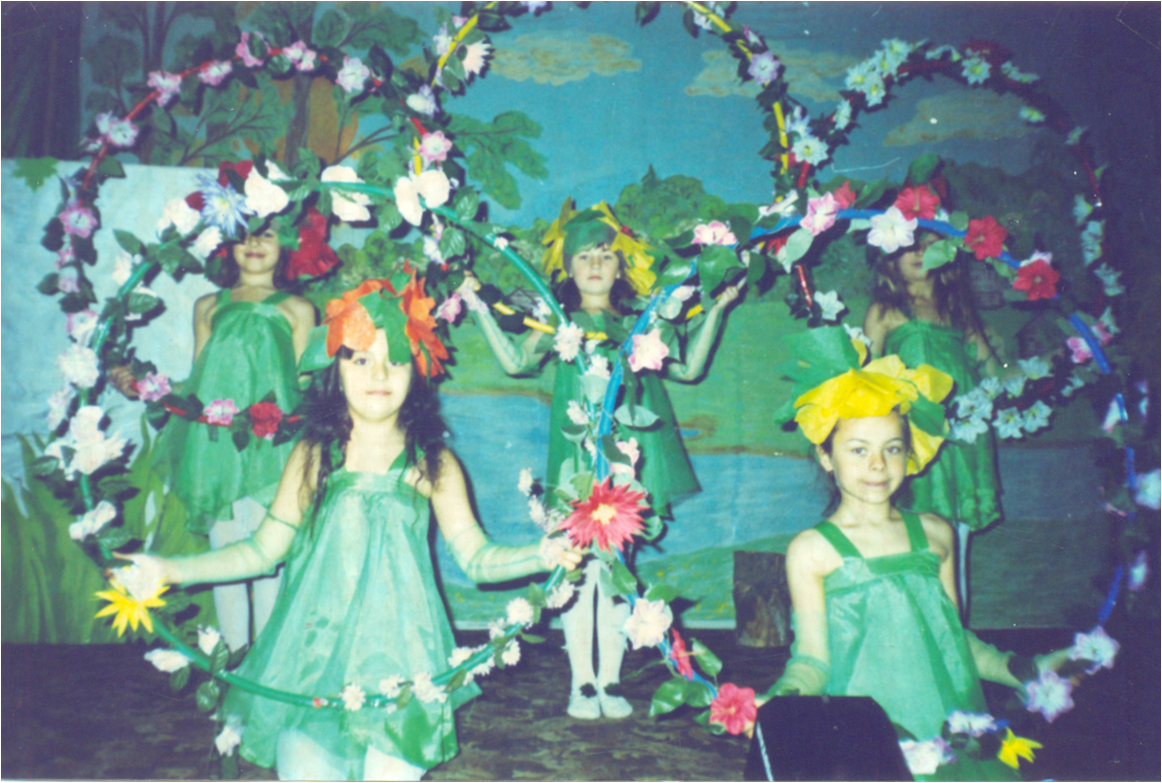 До,ми,соль-ка
До,ми,соль-ка
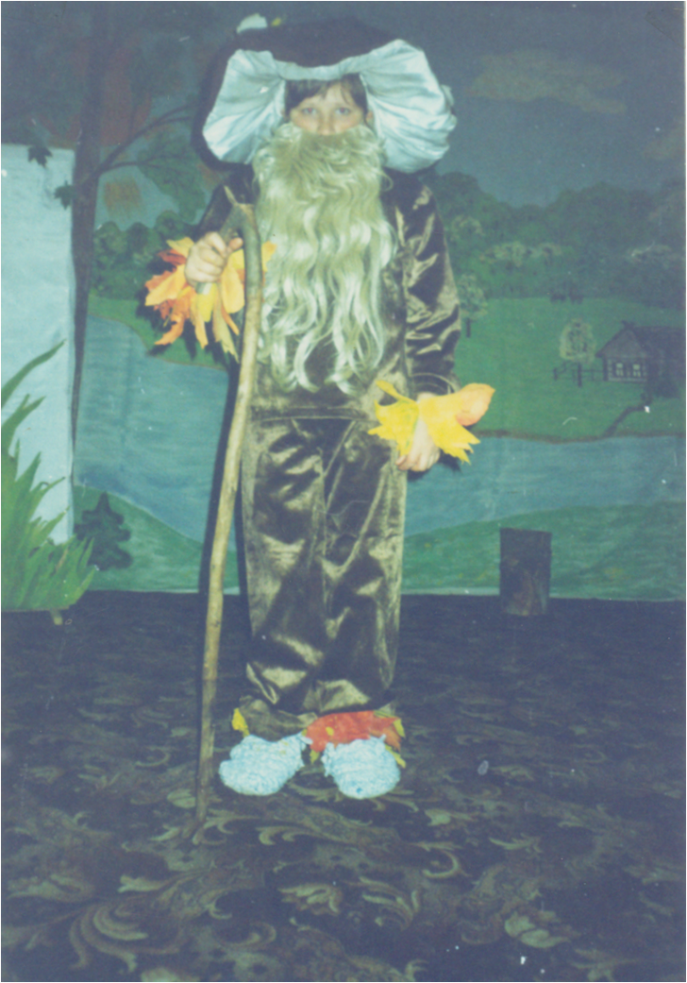 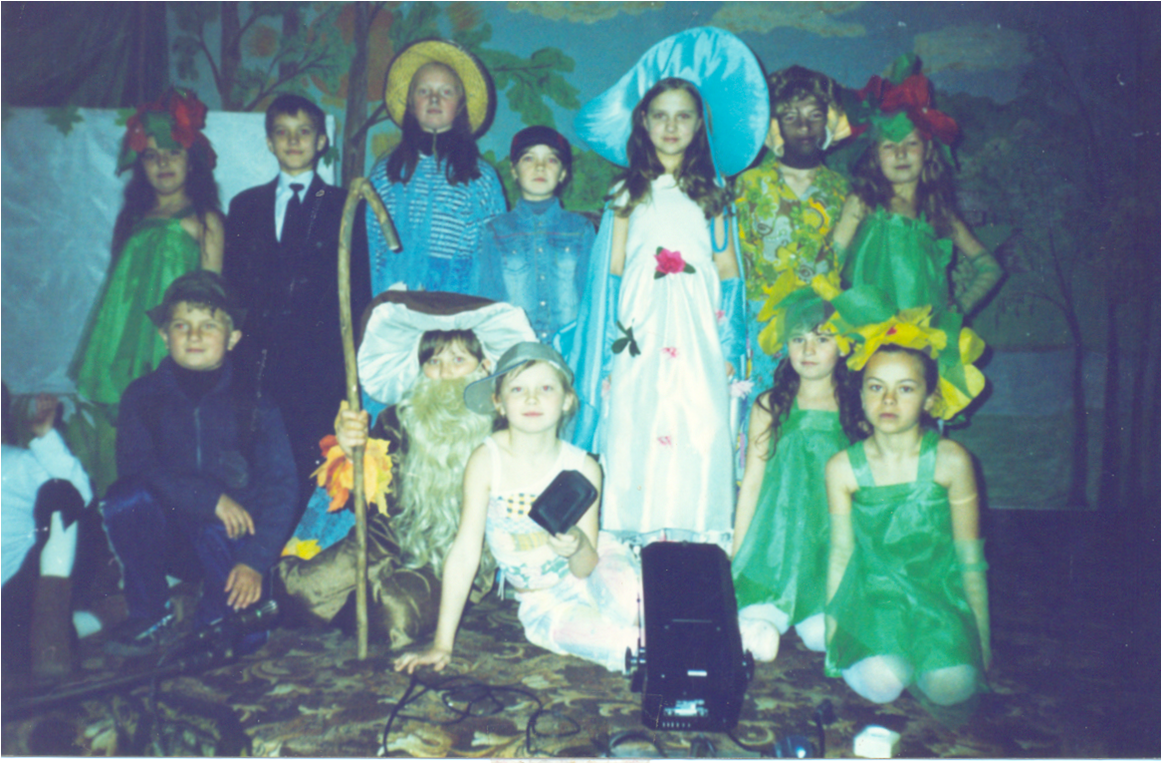 Использование тренингов на уроках тетра
* Сценическая речь
* Ритмопластика
* Элементы актёрского мастерства
* Методы и приёмы проведения курса
* Активизация словарного запаса учащихся
* Информационная выразительность
До,ми,соль-ка
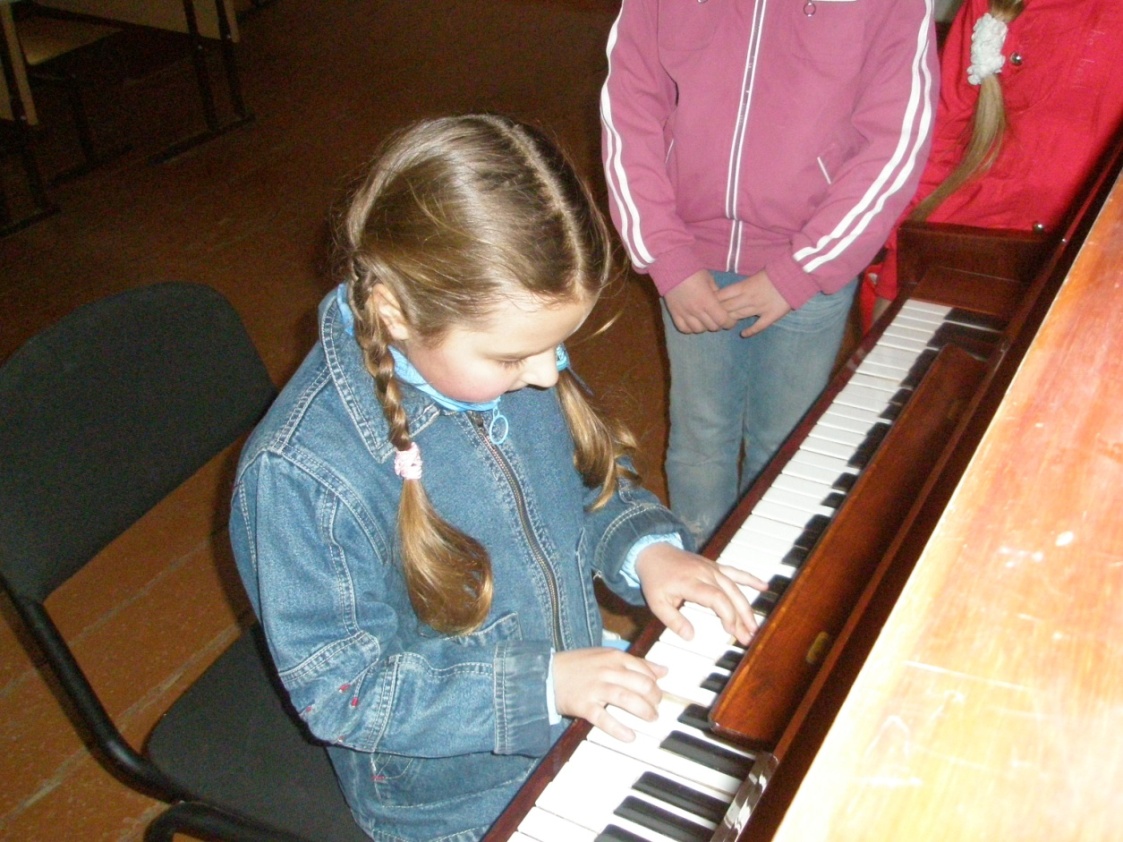 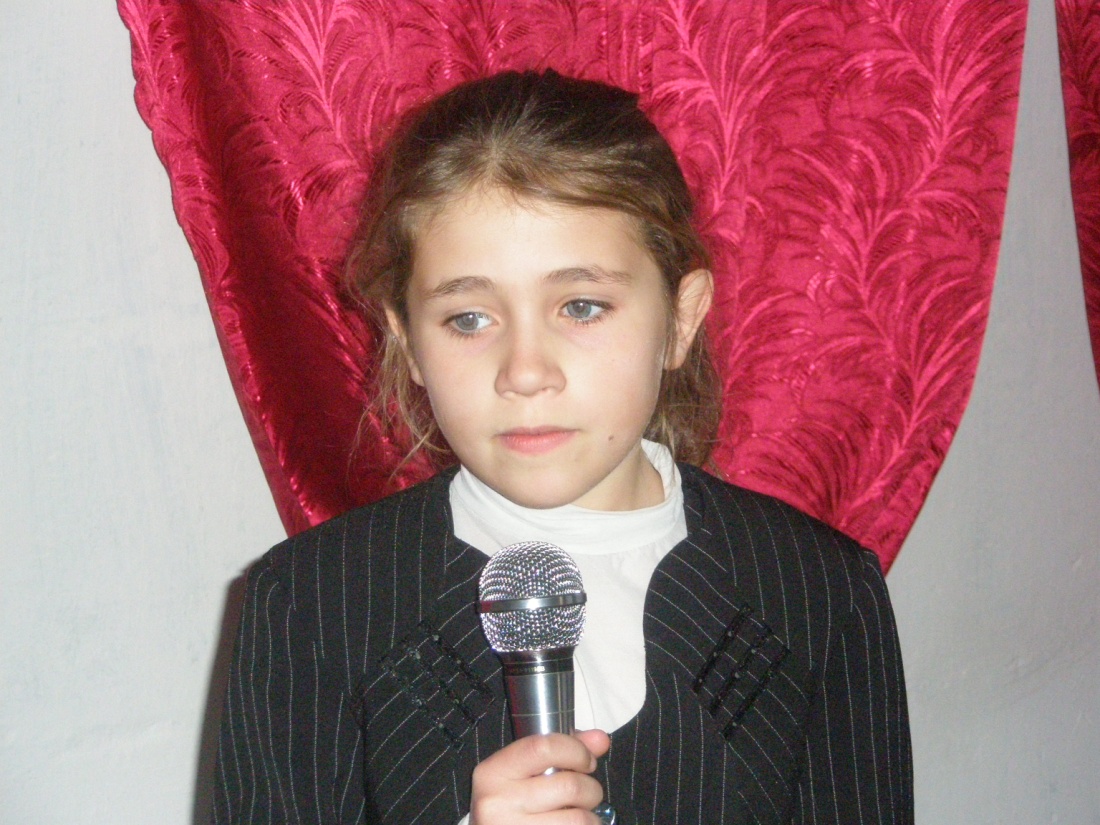 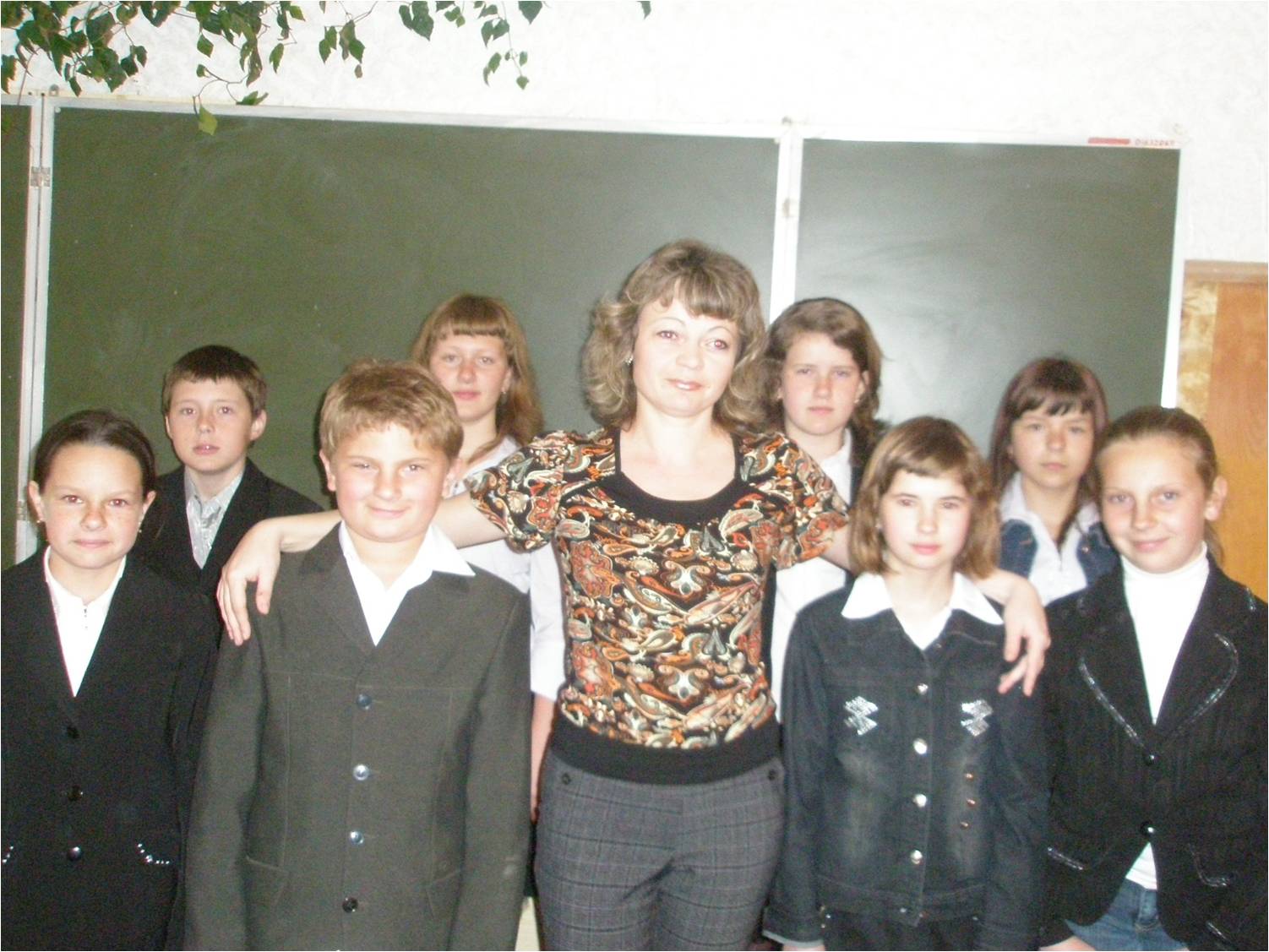 До,ми,соль-ка
Талантам
надо
помогать